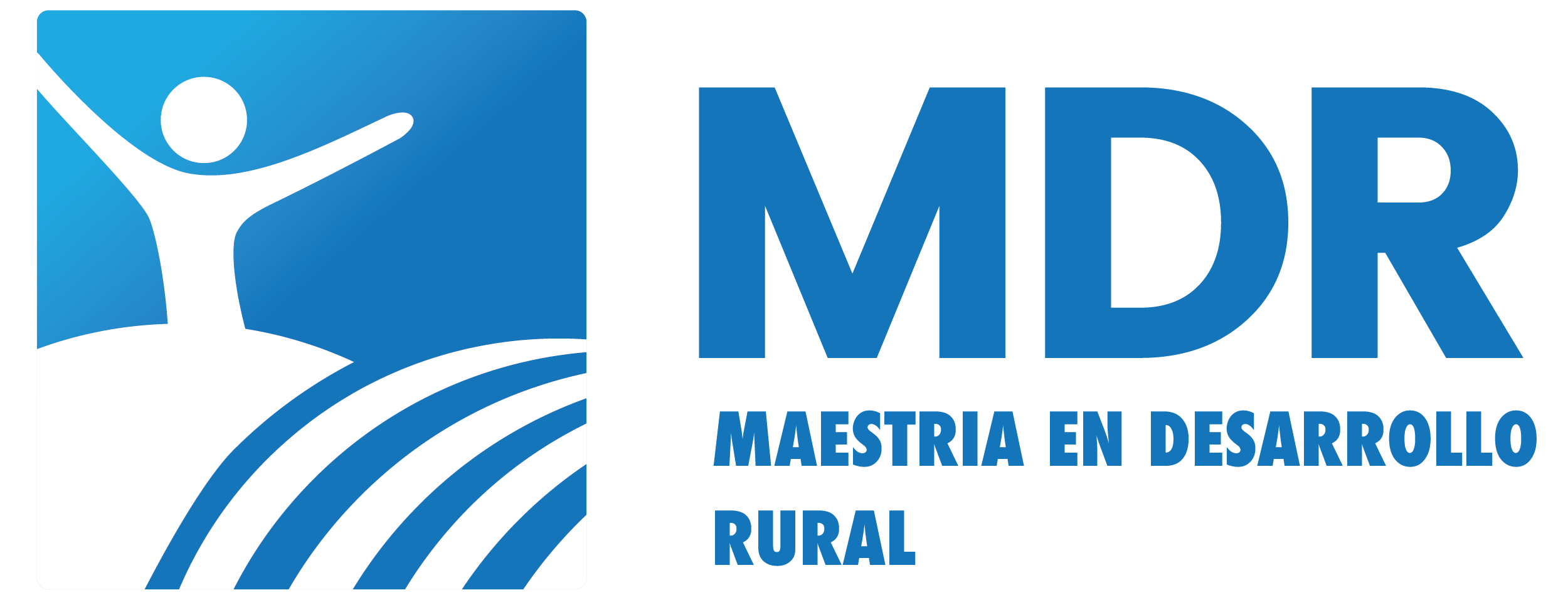 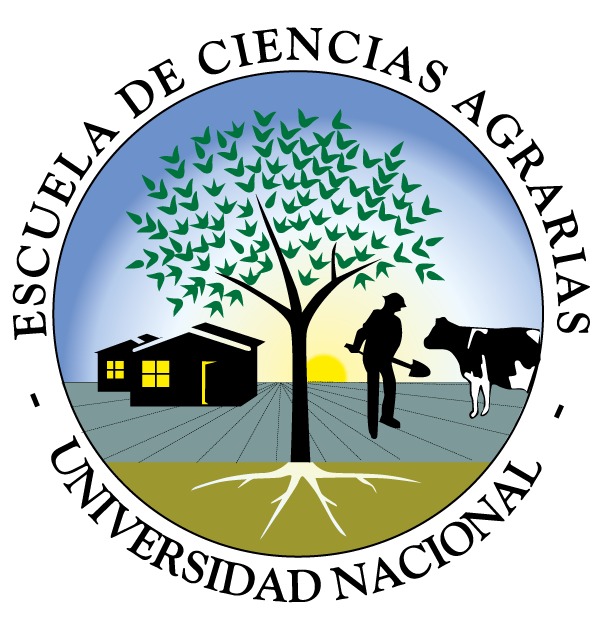 SISTEMA DE ESTUDIOS DE POSGRADO
MAESTRÍA EN DESARROLLO RURAL
INDICAR EN ESTE ESPACIO EL TÍTULO COMPLETO DE LA INVESTIGACIÓN DE  TESIS TAL Y COMO APARECE EN EL DOCUMENTO OFICIAL EN WORD
Nombre Apellido Apellido
MIEMBROS DEL TRIBUNAL EXAMINADOR
Dr. Nombre Apellido Apellido
Representante del Consejo Central de Posgrado


Dr. Warner Mena Rojas
Coordinador Maestría en Desarrollo Rural


 XX. Nombre Apellido Apellido
Tutor de tesis


XX. Nombre Apellido Apellido
Miembro del Comité Asesor

 
XX. Nombre Apellido Apellido
Miembro del Comité Asesor
Ingresar fotografía
Introducción
Antecedentes
Justificación
Problema
Objeto de estudio
Estado actual del conocimiento
 Objetivos
Antecedentes
Ingresar fotografía
Justificación del estudio
Problema de investigación
Objeto de estudio
Ingresar fotografía
Estado actual del conocimiento
Ingresar fotografía
Objetivos de la investigación
Marco teórico
Metodología
Resultados
Conclusiones y recomendaciones